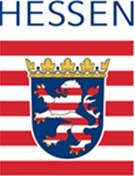 Staatliches Schulamt
für den Landkreis
Marburg-Biedenkopf
Herzlich willkommen
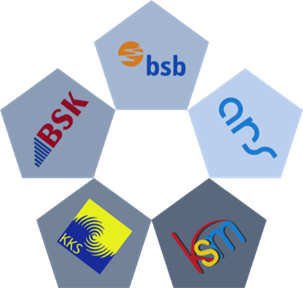 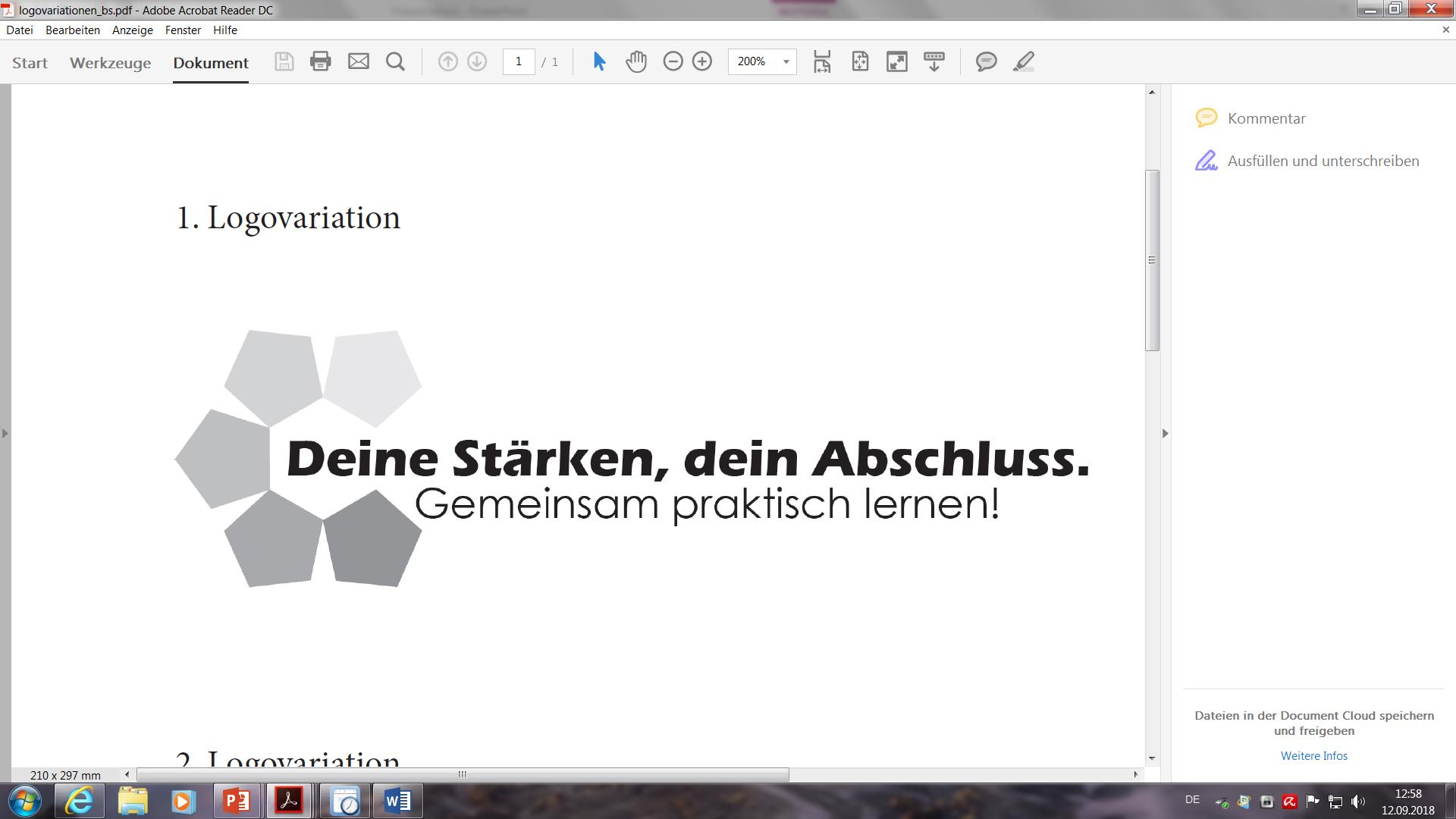 Informationen zu den  Beruflichen Schulen Landkreis Marburg-Biedenkopf Universitätsstadt Marburg
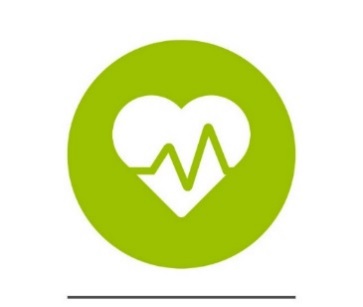 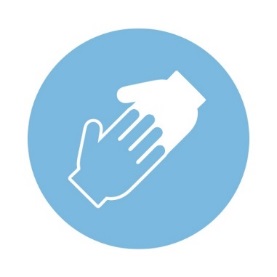 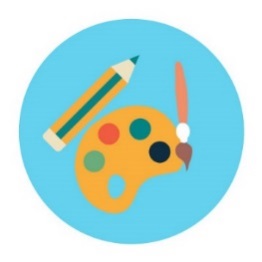 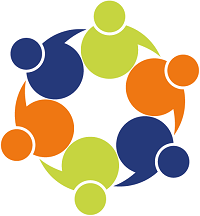 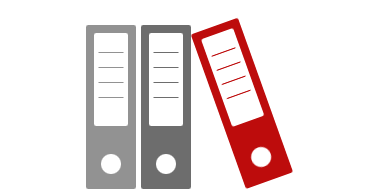 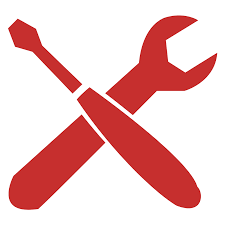 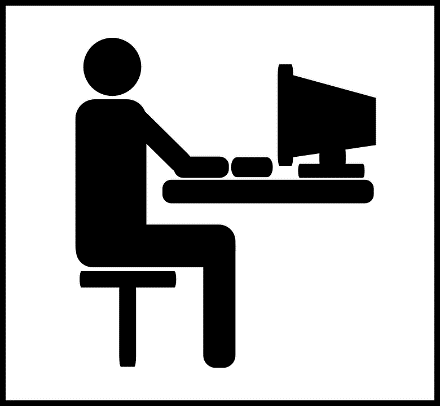 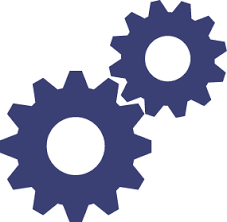 WirtschaftVerwaltung
Gestaltung
Pflege
Handwerk
Sozialwesen
Gesundheit
Technik
Informatik
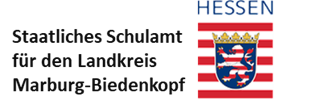 Allgemeine Informationen zum Schulsystem
Hochschule
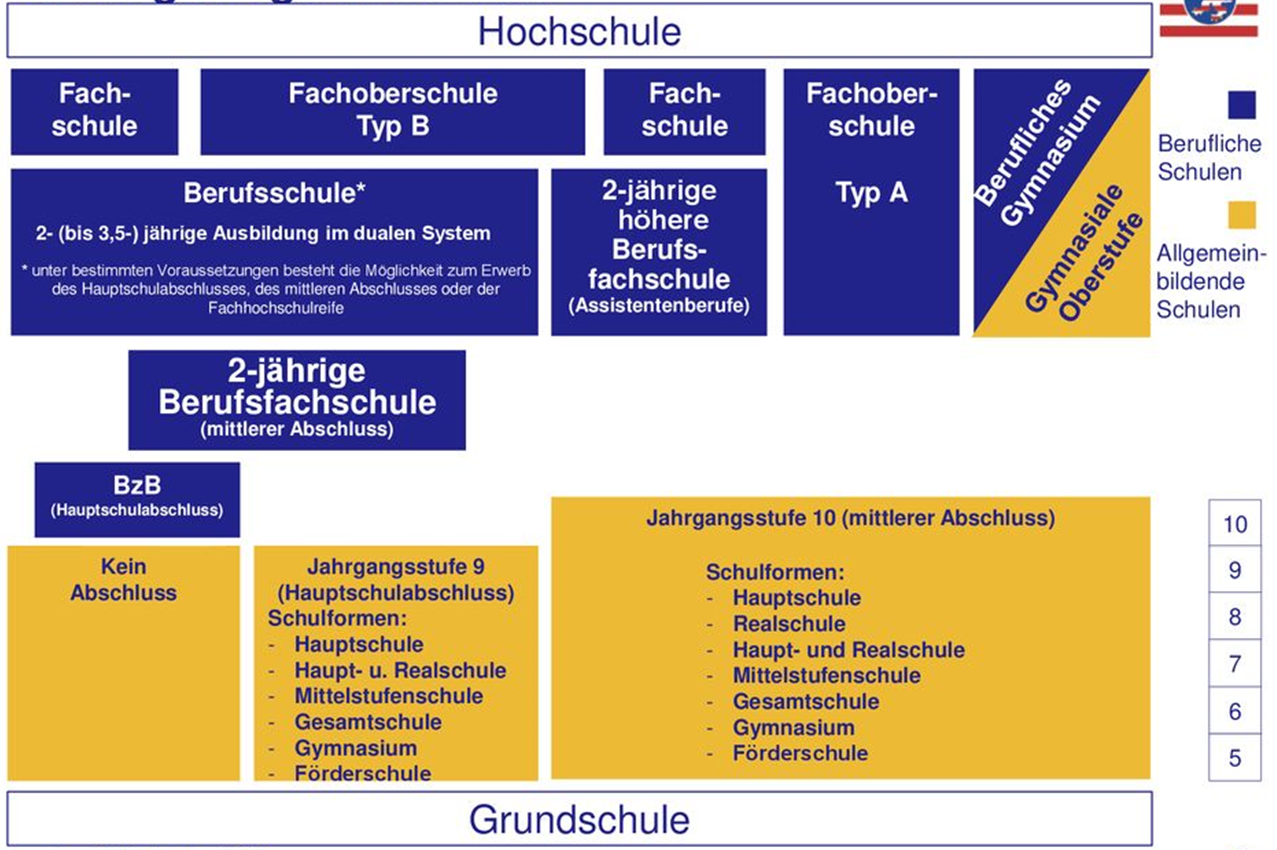 FachoberschuleB-Form
Fach-schule
Fachober-schule


A-Form
Berufsschule

2- bis 3,5-jährige Ausbildung
2-jährige
höhereBerufsfachschule
Assistentenausbildung
1 | 2-jährige Berufsfachschule
Schulische Ausbildung
BzB Hauptschulabschluss
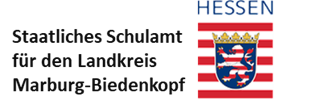 Wege in der Sekundarstufe II nach dem Hauptschulabschluss
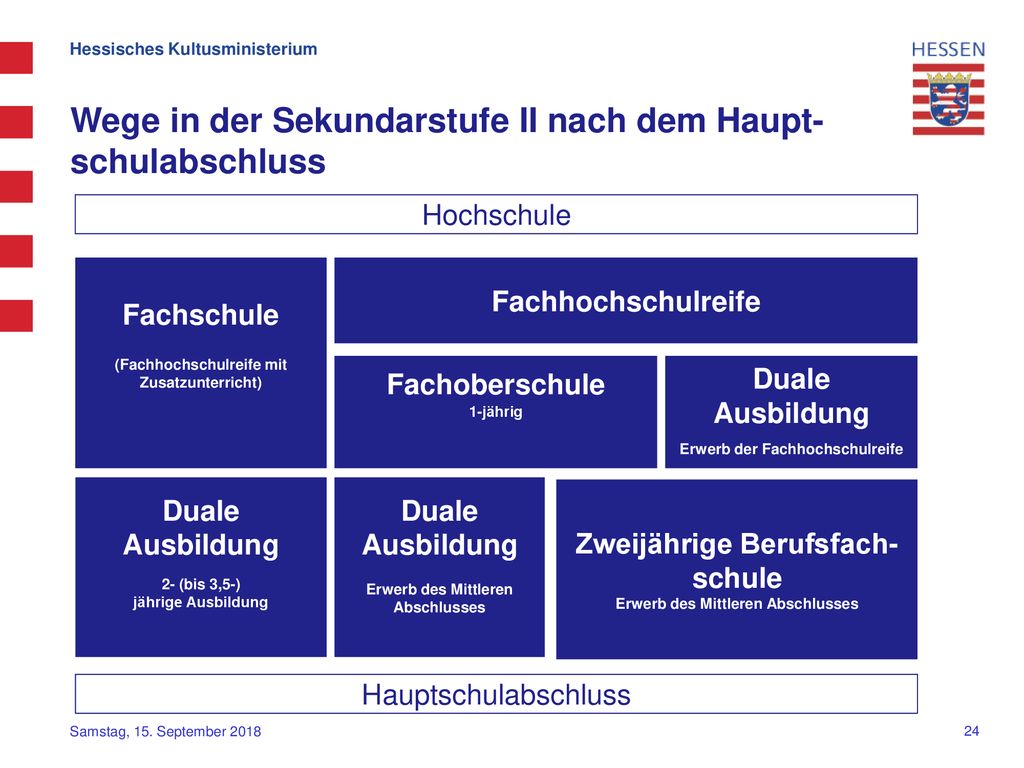 B-Form
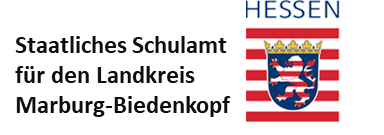 Wege in der Sekundarstufe II nach dem Mittleren Abschluss
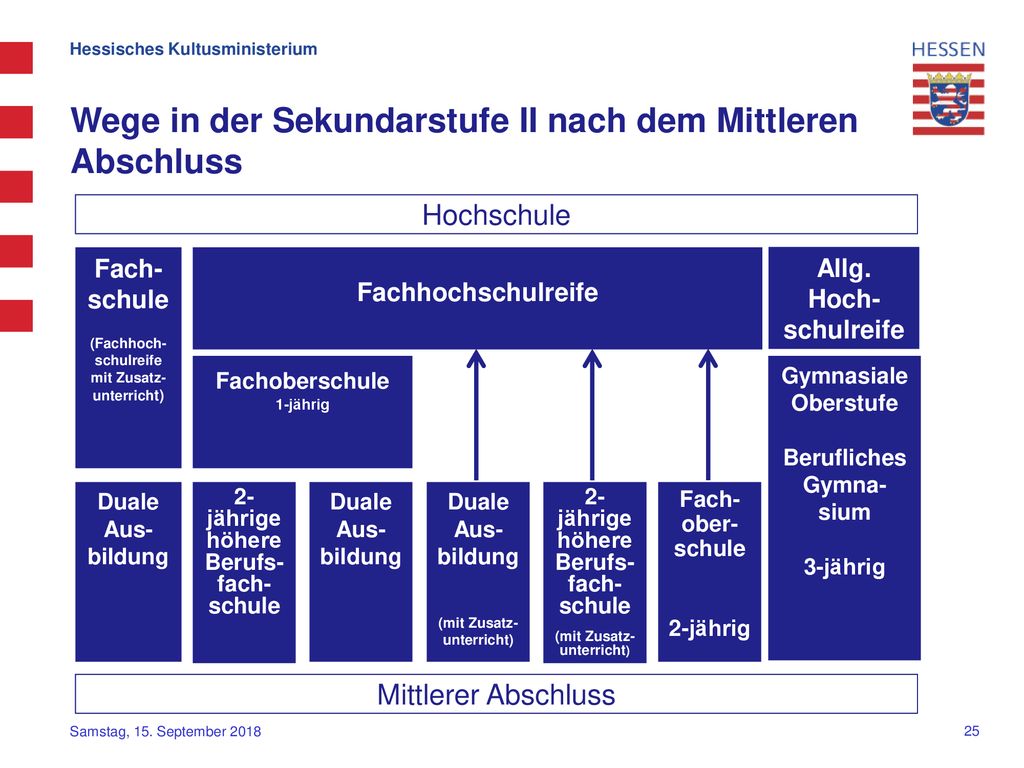 Mögliche Bildungswege
B-Form
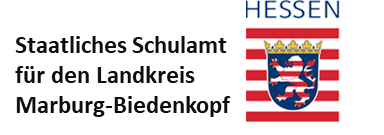 Das vollzeitschulische Bildungsangebot in der Region 
Berufsvorbereitende | weiterführende Bildungsgänge	Eingangsvoraussetzungen
Bildungsgänge zur Berufsvorbereitung (BzB)				keine
Zweijährige Berufsfachschule (BFS) | unterschiedliche Schwerpunkte 	Qualifizierender Hauptschulabschluss
								oder 3 | 3 | 4 in D M EBerufsqualifizierende vollzeitschulische Bildungsgänge
Dreijährige Berufsfachschule 	- Hauswirtschafter*innen | Maßschneider*innen			Hauptschulabschluss
Höhere Berufsfachschule | Assistentenausbildung 			Mittlerer Abschluss (3 | 3 | 4 in D M E)	- Kaufmännische Assistenz 	  Bürowirtschaft | Fremdsprachensekretariat 	- Sozialassistenz (Erzieherausbildung)	- BTA | CTA | ITA | GMTA
Studienqualifizierende Bildungsgänge				
Fachoberschule A + B (FOS) in unterschiedlichen Fachrichtungen 		Mittlerer Abschluss (3 | 3 | 4 in D M E) oder								Qualifizierender Realschulabschluss oder								Versetzung in die gymnasiale Oberstufe
Berufliches Gymnasium (BG) in unterschiedlichen Fachrichtungen		Versetzung in die gymnasiale Oberstufe oder 								Qualifizierender Realschulabschluss oder 								Mittlerer Abschluss mit Notensumme 									11 in D | M | E | NaWi
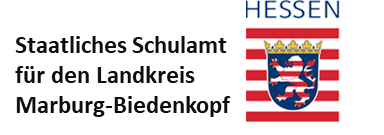 Das vollzeitschulische Bildungsangebot | Anmeldefristen 

Berufsvorbereitende | weiterführende Bildungsgänge				
Bildungsgänge zur Berufsvorbereitung (BzB)					30. April	
Zweijährige Berufsfachschule mit unterschiedlichen Schwerpunkten (BFS)	31. März	
Berufsqualifizierende vollzeitschulische Bildungsgänge
Dreijährige Berufsfachschule 						30. April	
Höhere Berufsfachschule | Assistentenausbildung (HBFS)			30. April	
Studienqualifizierende Bildungsgänge				
Fachoberschule A + B (FOS) in unterschiedlichen Fachrichtungen		31. März  	
Berufliches Gymnasium (BG) in unterschiedlichen Fachrichtungen		01. März
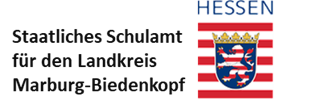 Welche berufliche Schule in der Region bietet welche Schulform an?
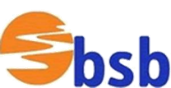 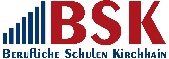 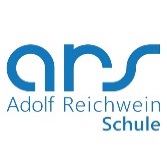 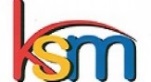 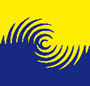 KKS
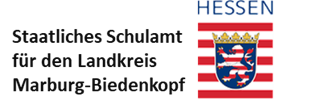 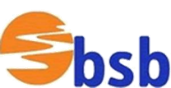 Berufliche Schulen Biedenkopf | Angebot
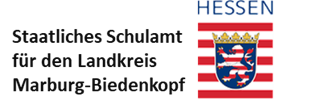 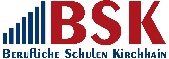 Berufliche Schulen Kirchhain | Angebot
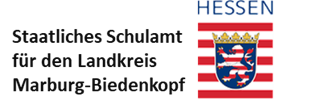 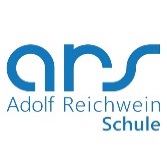 Adolf-Reichwein-Schule Marburg | Angebot
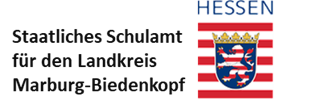 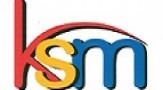 Kaufmännische Schulen Marburg | Angebot
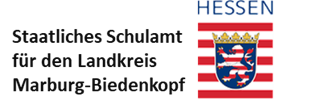 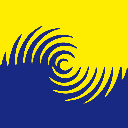 Käthe-Kollwitz-Schule Marburg | Angebot
KKS
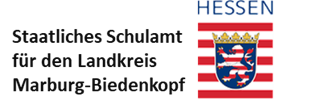 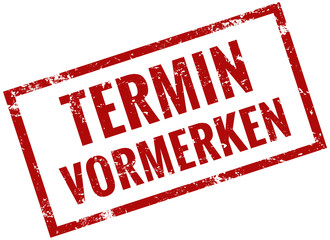 Tage der offenen Tür | Info-VeranstaltungenBeruflichen Schulen unserer Region
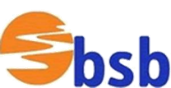 Berufliche Schulen Biedenkopf	Di. 06. Februar 2024 | 16:00 bis 19:00 Uhr					Informationsveranstaltung „Café Beruf“
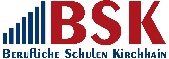 Berufliche Schulen Kirchhain		Do. 16. November 2023 					19:00 bis 21:00 Uhr | Informationsabend
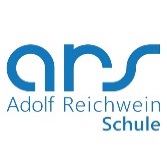 Adolf-Reichwein-Schule Marburg	Fr. 17. + Sa. 18. November 2023 					9:00 bzw. 10:00 bis 13:00 Uhr | Tag der offenen Tür
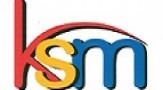 Kaufmännische Schulen Marburg	Sa. 25. November 2023					9:00 - 12:00 Uhr | Tag der offenen Tür
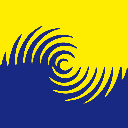 Käthe-Kollwitz-Schule Marburg	Do. 09. November 2023					17:00 bis 19:00 | Tag der offenen Tür
KKS
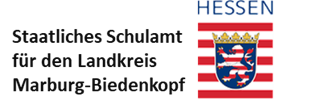 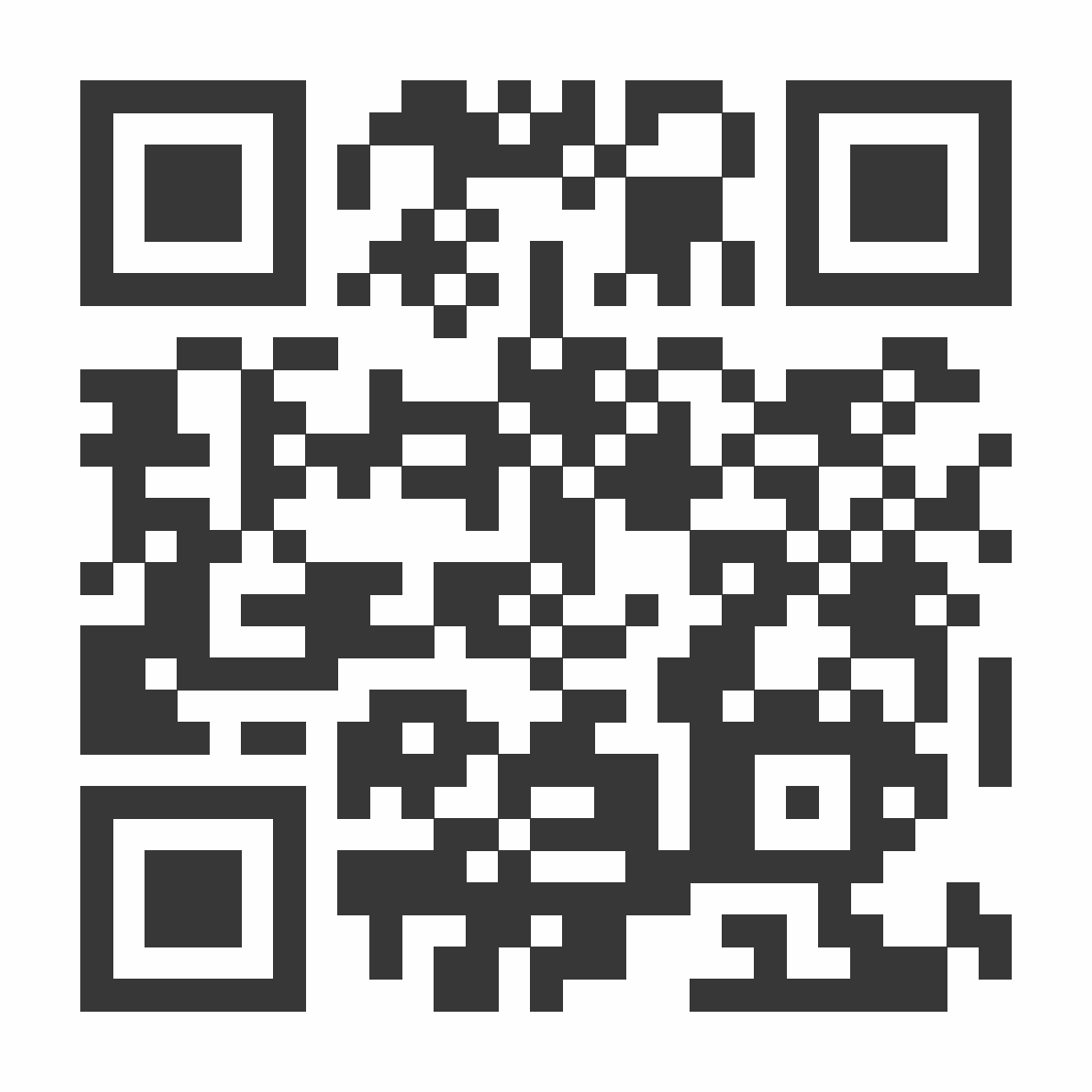 Wie finden Sie uns im Netz?
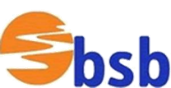 Berufliche Schulen Biedenkopf		www.bs-biedenkopf.de
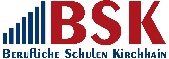 Berufliche Schulen Kirchhain		www.bs-kirchhain.de
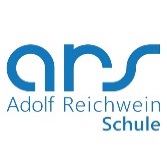 Adolf-Reichwein-Schule Marburg	www.adolf-reichwein-schule.de
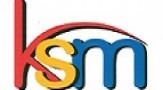 Kaufmännische Schulen  Marburg	www.ksm-mr.de
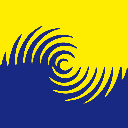 Käthe-Kollwitz-Schule  Marburg	www.kks-marburg.de
KKS
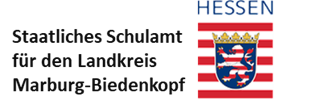 Wo finden Sie uns heute?
A105, A107, A114, A115 Berufliches Gymnasium
Durch das Foyer in den Flur links vom Haupteingang
A108, A109, A110 A113 Fach Ober Schule
A207, A209, A 2010 Höhere Berufs Fach Schule
Im Foyer eine Treppe nach oben, dort rechts durch die Glastür in den Flur
A205, A214, A216, A217 Berufs Fach Schule
A213 Berufsberatung durch die Agentur für Arbeit
KKS
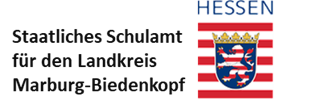 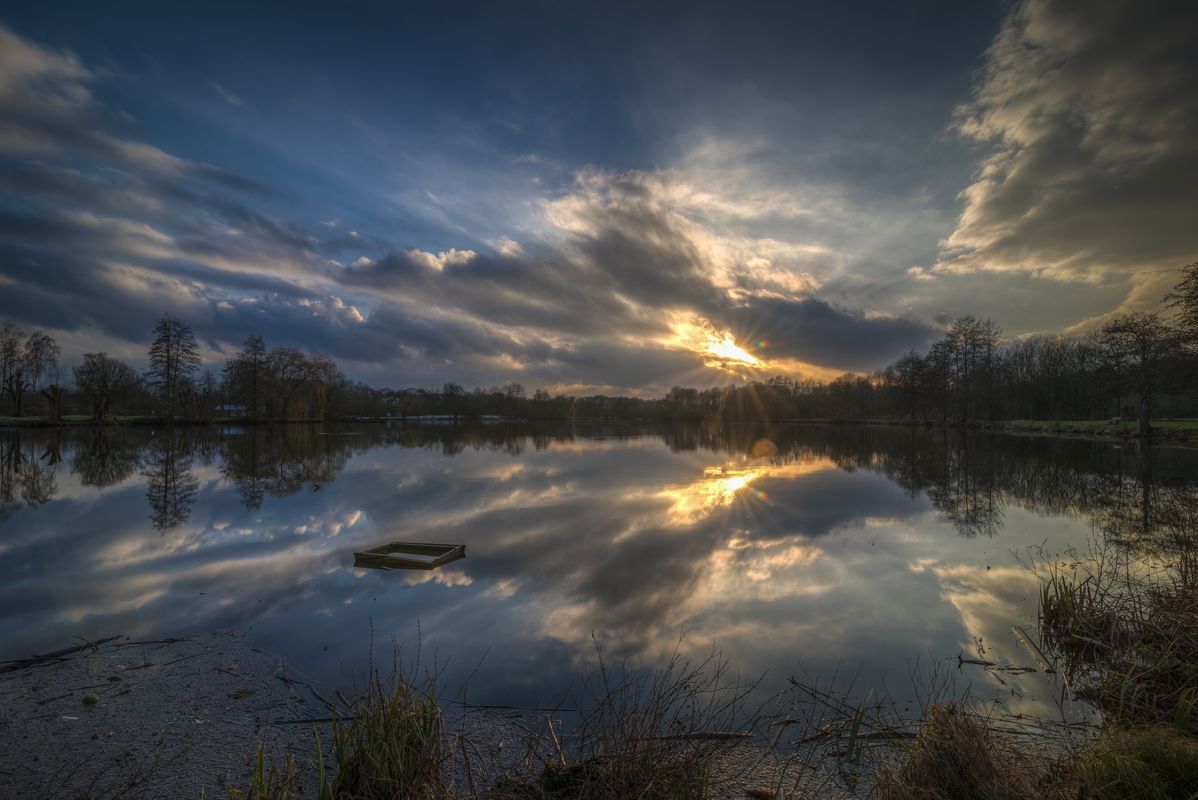 Vielen Dank für Ihre Aufmerksamkeit!




Wir wünschen eine zielführende Beratung heute sowie an unseren jeweiligen Informationsveranstaltungen!
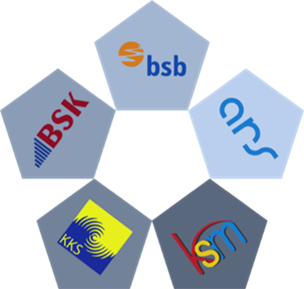